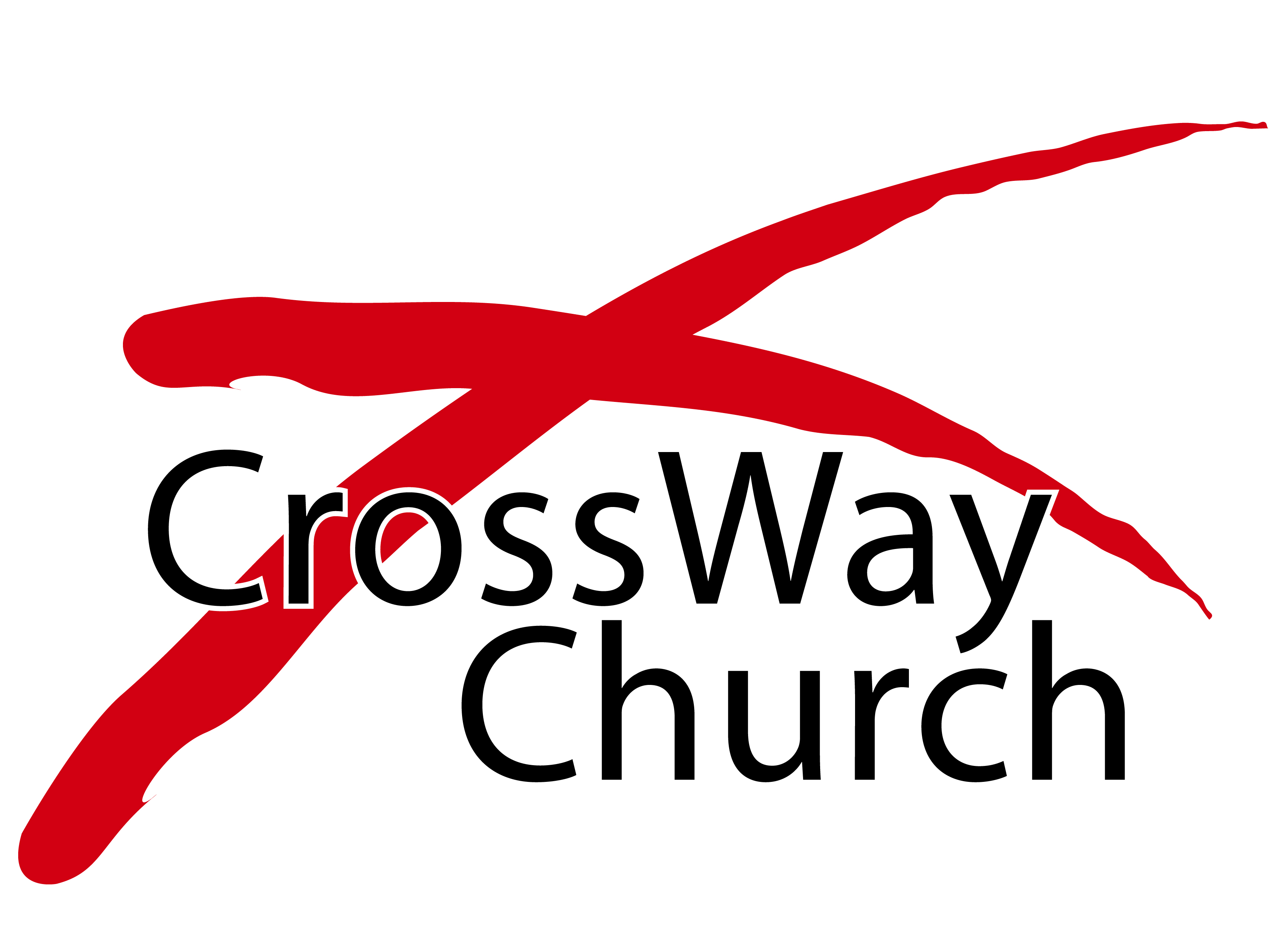 The Truth Will Set You Free
Gospel of John Series [29]
John 8:31-47
© February 9, 2020 
  Pastor Paul K. Kim
TRUE FREEDOM ACCORDING TO THE GOSPEL OF JOHN
True freedom is NOT about “doing whatever we want.”

True freedom is ABOUT “being our true self”—the person that God designed us to be.

True freedom is to be free from the slavery of sin—i.e., being free to not sin.

True freedom comes from knowing the Truth—Jesus Christ.
WHAT DOES JESUS TEACH ABOUT TRUE FREEDOM [JOHN 8:31-47]?
1)   WAY TO FREEDOM: The way to freedom is knowing the truth by abiding in Jesus’ word as a true disciple, which sets us free.

31 So Jesus said to the Jews who had believed him, “If you abide in my word, you are truly my disciples, 32 and you will know the truth, and the truth will set you free.” 33 They answered him, “We are offspring of Abraham and have never been enslaved to anyone. How is it that you say, ‘You will become free’?” (vs. 31-33)

These Jews’ belief was “mental believism”; so, Jesus challenge them to true discipleship—to “abide in his word” [to embrace & obey Jesus’ teachings]. 
Notice that the truth is fully known not by a single event but by by an ongoing discipleship of knowing and trusting in the truths of Jesus’ word.
Jesus’ word leads us to the truth about evil & goodness, ourselves & God, and the new self in Christ, which sets us free from sin, death, & the Evil One.
Christian Liberty is freedom from sin, not freedom to sin.A.W. Tozer
WHAT DOES JESUS TEACH ABOUT TRUE FREEDOM [JOHN 8:31-47]?
2)  NEED FOR FREEDOM: Everyone who practices is a slave to sin—hence, every human being needs true freedom.

34 Jesus answered them, “Truly, truly, I say to you, everyone who practices sin is a slave to sin. 35 The slave does not remain in the house forever; the son remains forever. 36 So if the Son sets you free, you will be free indeed. 37 I know that you are offspring of Abraham; yet you seek to kill me because my word finds no place in you. 38 I speak of what I have seen with my Father, and you do what you have heard from your father.” (vs. 34-38)

Jesus’ word about the slavery of sin spells out the need for freedom for all.
Who, then, can set us free sin? It is only the Son who is sinless with his right to remain forever in the house of Holy God who sent Jesus the Son.
Jesus has the power to set us free from the slavery of sin and to bring us into the  house of God through adoption—to love and serve the Lord freely.
Free will carried many a soul to hell, but never a soul to heaven.
    Charles Spurgeon
WHAT DOES JESUS TEACH ABOUT TRUE FREEDOM [JOHN 8:31-47]?
3)  OBSTACLES TO FREEDOM: As Jesus reveals here, denial, false security, and self-justification are key obstacles to true freedom.

39 They answered him, “Abraham is our father.” Jesus said to them, “If you were Abraham's children, you would be doing the works Abraham did, 40 but now you seek to kill me, a man who has told you the truth that I heard from God. This is not what Abraham did. 41 You are doing the works your father did.” They said to him, “We were not born of sexual immorality. We have one Father—even God.”
WHAT DOES JESUS TEACH ABOUT TRUE FREEDOM [JOHN 8:31-47]?
3)  OBSTACLES TO FREEDOM: As Jesus reveals here, denial, false security, and self-justification are key obstacles to true freedom.

42 Jesus said to them, “If God were your Father, you would love me, for I came from God and I am here. I came not of my own accord, but he sent me. 43 Why do you not understand what I say? It is because you cannot bear to hear my word. (vs. 38-43)

The Jews [the pseudo disciples of Jesus] were in denial of their slavery.
Furthermore, they had false security in their Jewish lineage and self-justification to be the offspring of Abraham and that God is their Father.
The reality was that they were in slaves to sin (=  free from obeying God’s will) and they were NOT true offspring of Abraham as the children of God. 
How about you? What are your obstacles to true freedom?
28 For no one is a Jew who is merely one outwardly, nor is circumcision outward and physical. 29 But a Jew is one inwardly, and circumcision is a matter of the heart, by the Spirit, not by the letter. His praise is not from man but from God.Romans 2:28-29

12 But to all who did receive him, who believed in his name, he gave the right to become children of God, 13 who were born, not of blood nor of the will of the flesh nor of the will of man, but of God.John 1:12-23
WHAT DOES JESUS TEACH ABOUT TRUE FREEDOM [JOHN 8:31-47]?
4)  ORIGIN OF FREEDOM: True freedom comes from being a child of God, hearing the words of God in Jesus the Son who sets us free indeed.

44 You are of your father the devil, and your will is to do your father's desires. He was a murderer from the beginning, and does not stand in the truth, because there is no truth in him. When he lies, he speaks out of his own character, for he is a liar and the father of lies. 45 But because I tell the truth, you do not believe me. 46 Which one of you convicts me of sin? If I tell the truth, why do you not believe me? 47 Whoever is of God hears the words of God. The reason why you do not hear them is that you are not of God.” (vs. 44--47)

The origin of true freedom is God; Jesus came from God with the words of God. Hence, the Son has the power to set us free indeed (v. 36).
Yet, all those who are in sin are doing the desire of their father devil.
Freedom is in Christ whose word are the words of God the Father!
2 For the law of the Spirit of life has set you free in Christ Jesus from the law of sin and death.Romans 8:2
If the Son Sets You Free, You Will Be Free Indeed
Jesus Christ in the gospel offers us our freedom; he has authority and power to make free. [1] To discharge prisoners; this he does in justification, by making satisfaction for our guilt... [2] He has a power to rescue bond-slaves, and this he does in sanctification… [3] He has a power to naturalize strangers and foreigners, and this he does in adoption. This is a further act of grace; we are not only forgiven and healed, but preferred; there is a charter of privileges as well as pardon; and thus the Son makes us free [citizens] of the kingdom of priests, the holy nation, the new Jerusalem.
— Matthew Henry
THREE PRACTICAL QUESTIONS FOR OUR EVERYDAY LIFE
In what ways do you realize your need for true freedom?

What would it mean for you to get rid of all obstacles of false security and self-justification which keeps from experiencing true freedom in Jesus?

What is your first step toward abiding in Jesus word as a true disciple who is being set free from sin daily?
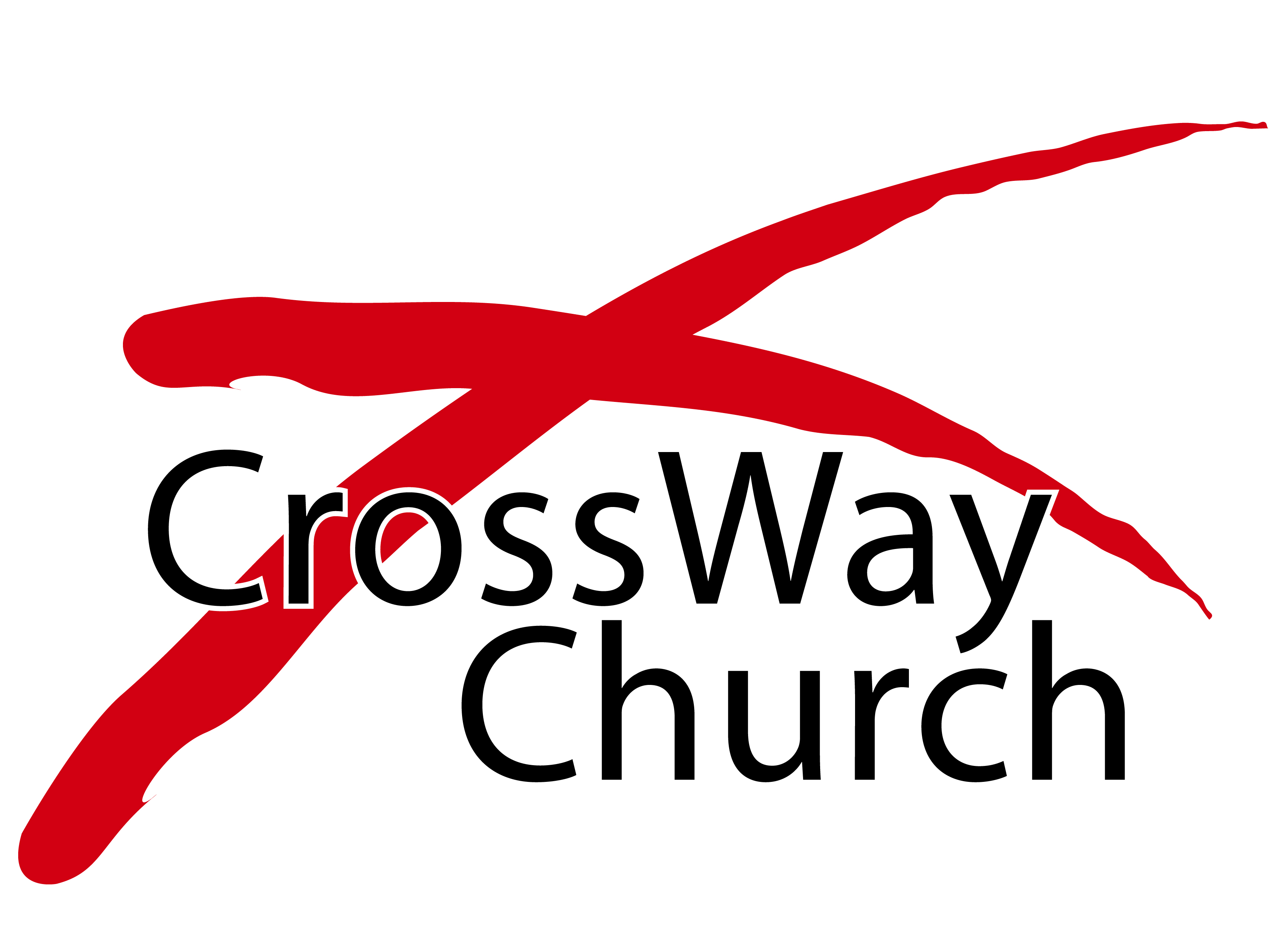